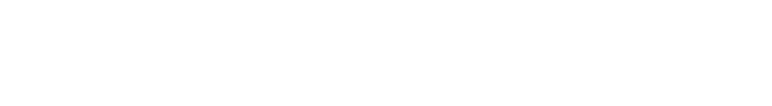 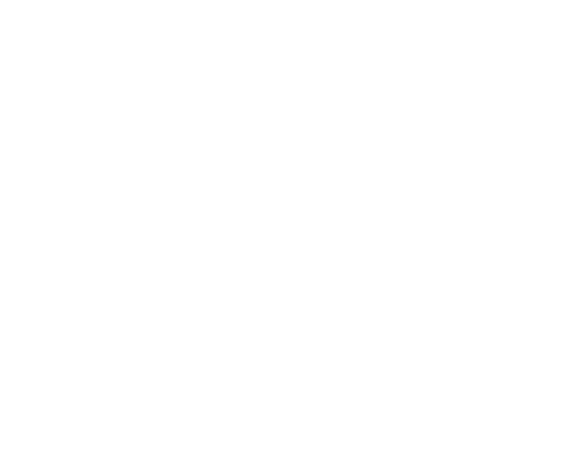 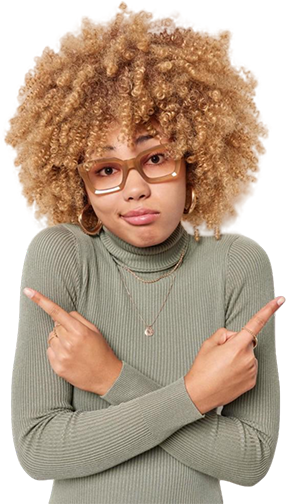 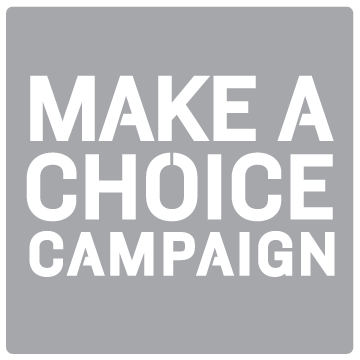 TO ASK FOR HELP
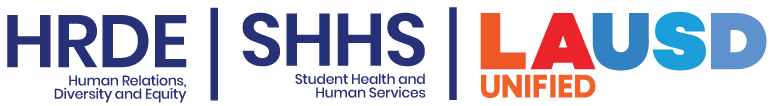 WOULD YOU RATHER
Have pizza for lunch
Have tacos for lunch
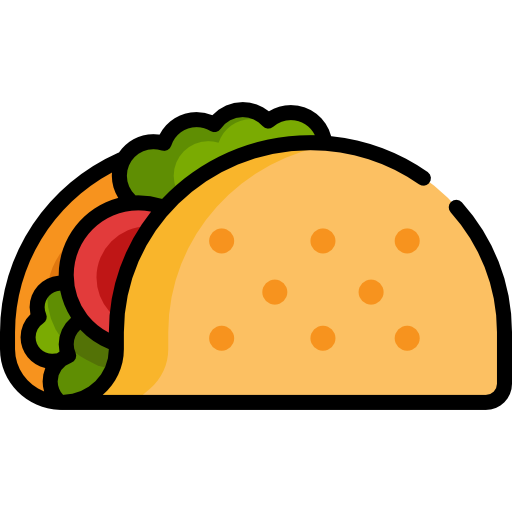 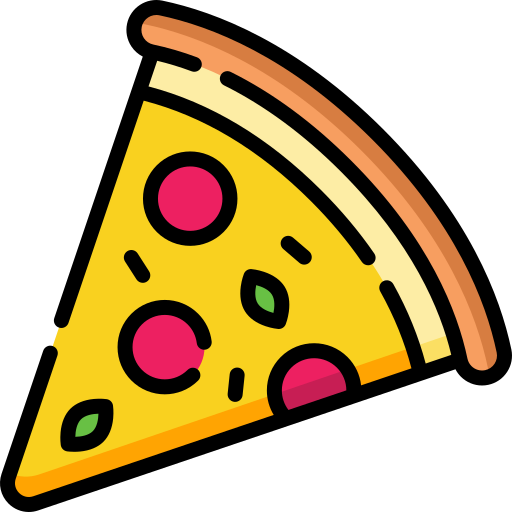 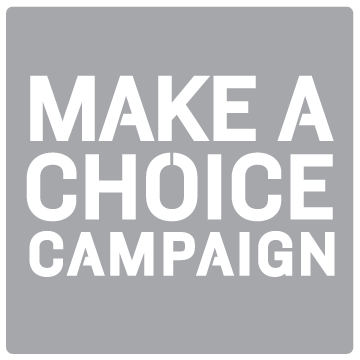 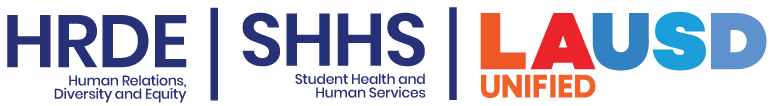 OBJECTIVES
Discuss the importance of choosing to ask for help
Learn best practices for asking for help
Reflect on opportunities you may have to ask for help
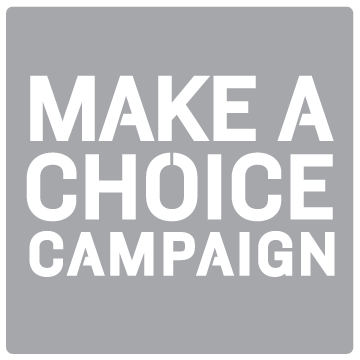 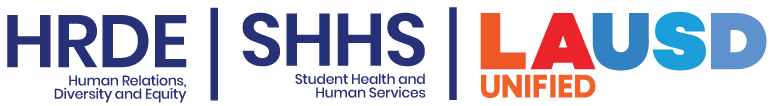 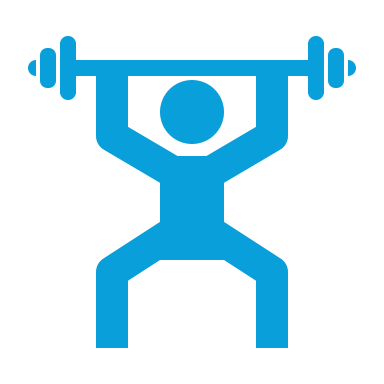 USE ALL YOUR STRENGTH
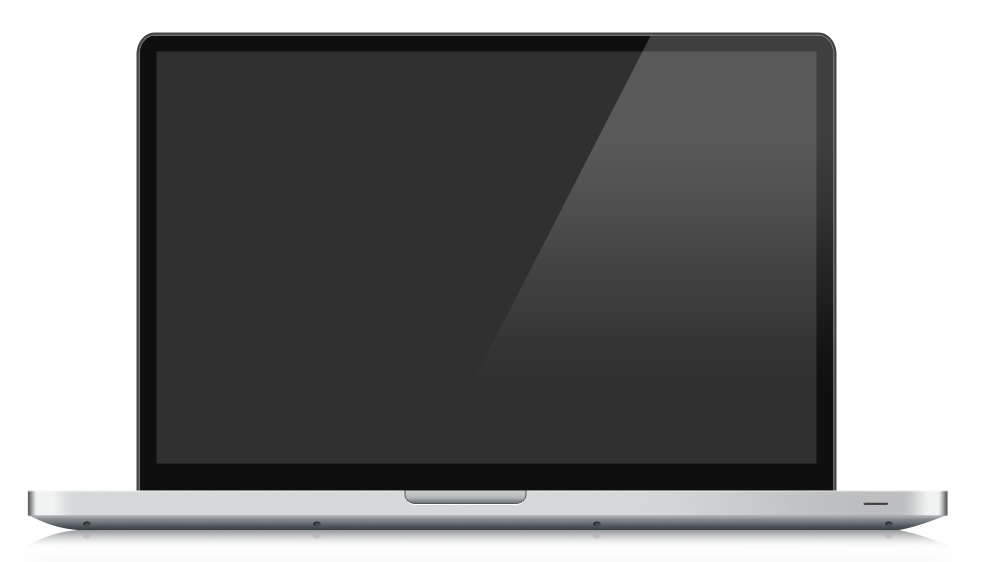 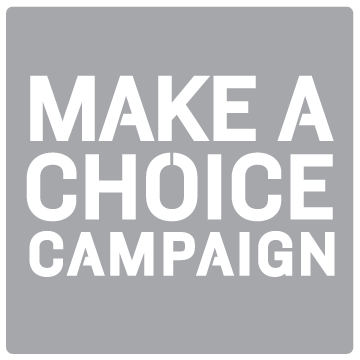 [Speaker Notes: https://youtu.be/_ucrCVj0waI]
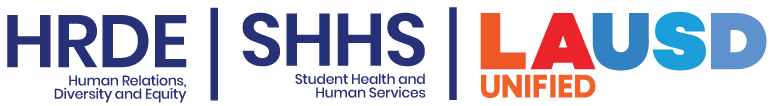 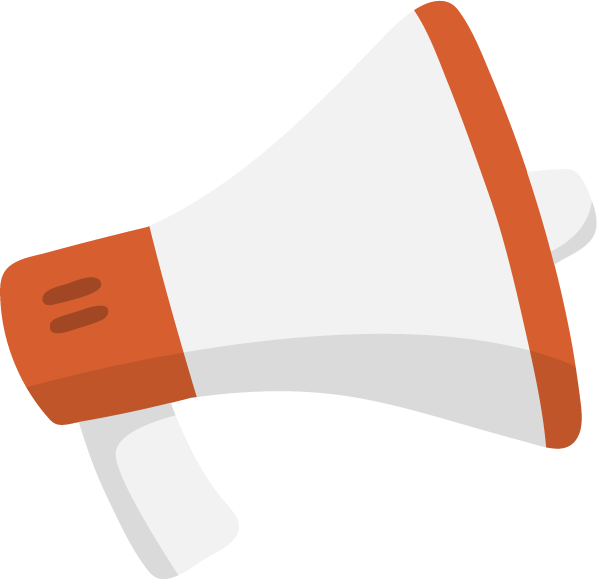 DISCUSSION
Why do you think the speaker continued to say, “Use all your strength"?
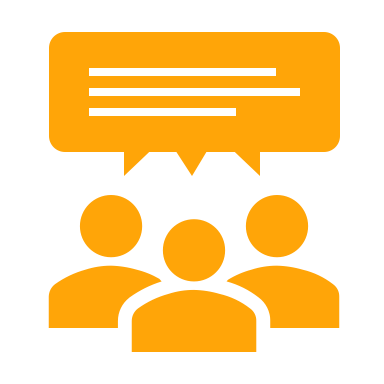 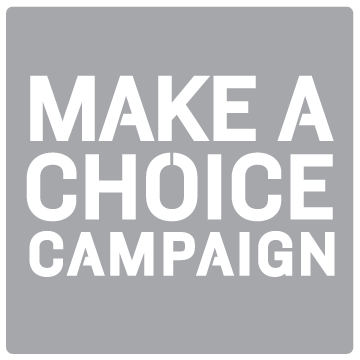 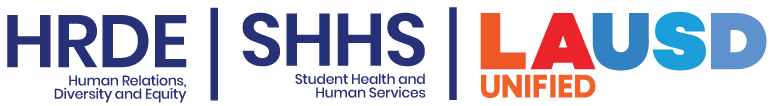 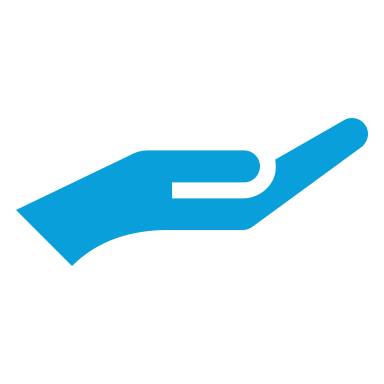 GIVING VS. GETTING HELP
People are hardwired to be helpful.  
Helping others can boost your:
Mood
Self-Esteem
Sense of Belonging
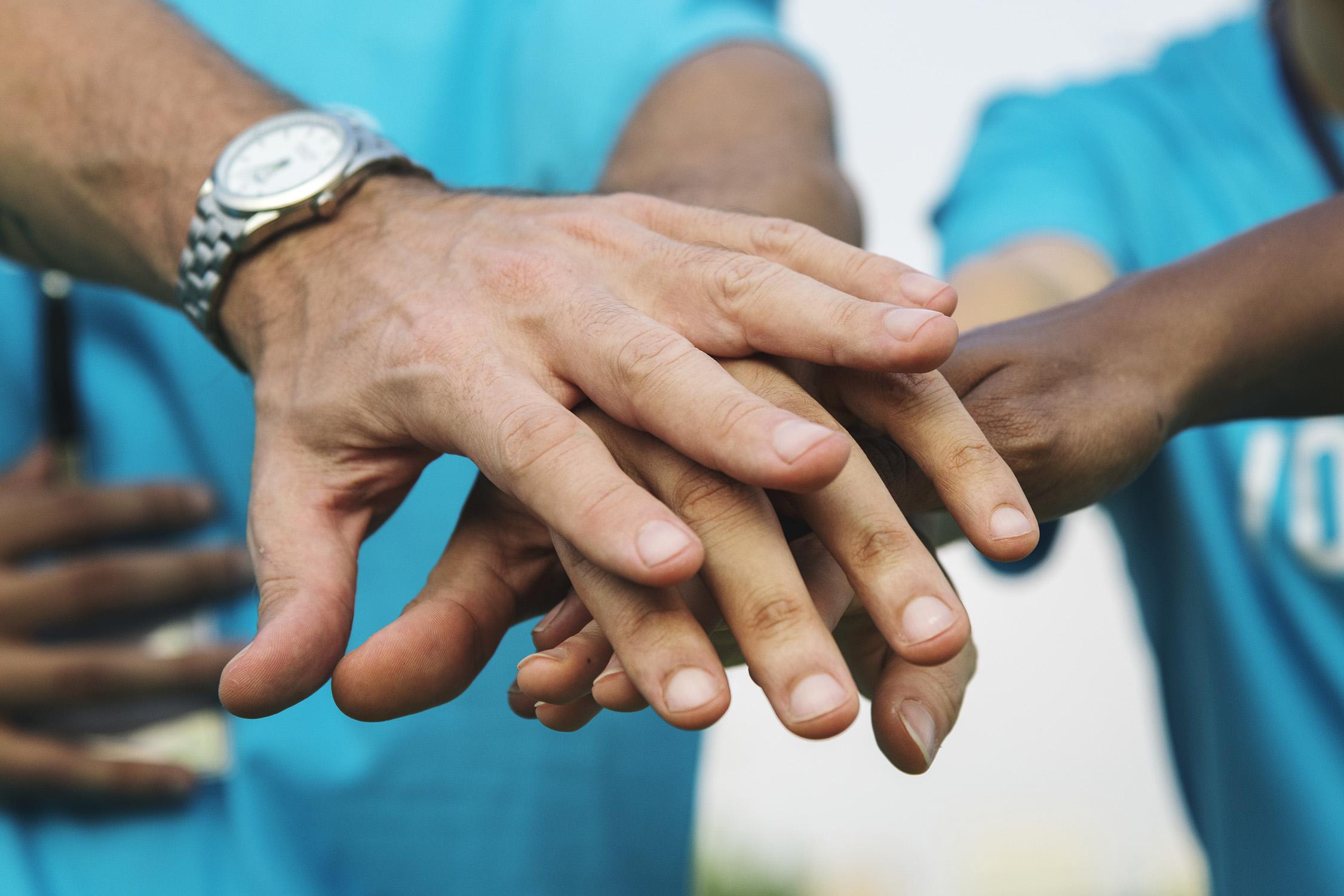 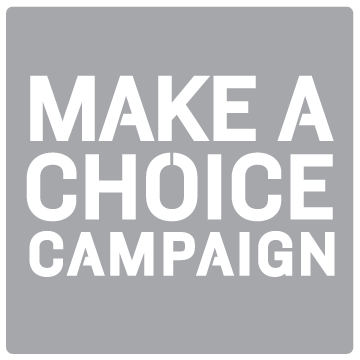 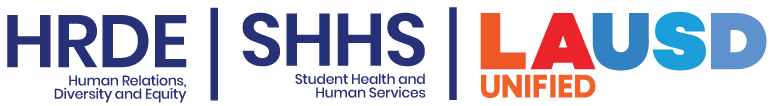 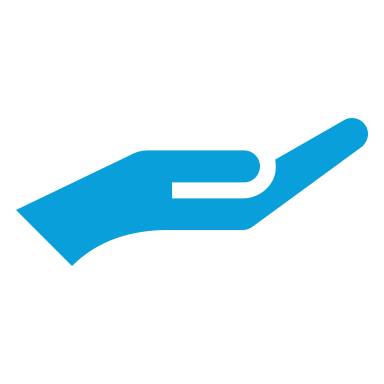 GIVING VS. GETTING HELP
Asking for help is not human nature. 
People are hardwired to want to do things on their own; to be independent minded.
There are many reasons why asking for help makes people feel uneasy: 
They get embarrassed
They don't want to be judged
The other person might say “no"
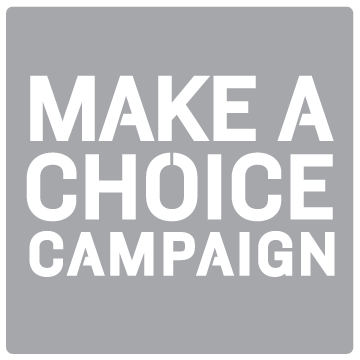 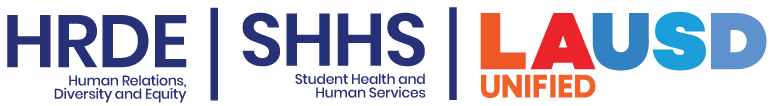 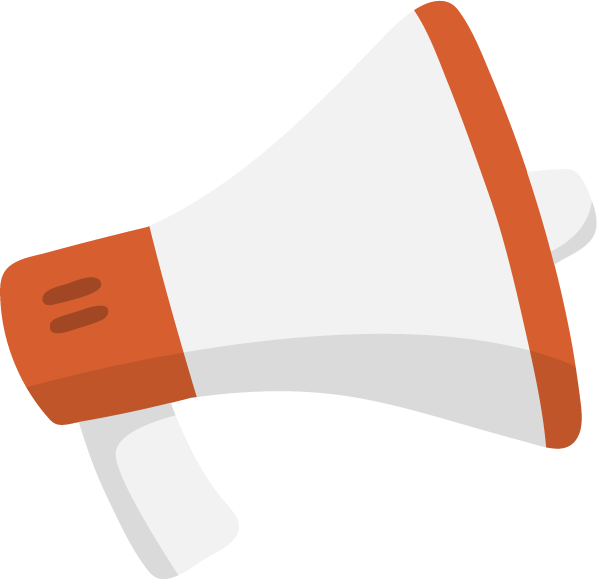 DISCUSSION
Is it easier for you to give help or to ask for help?
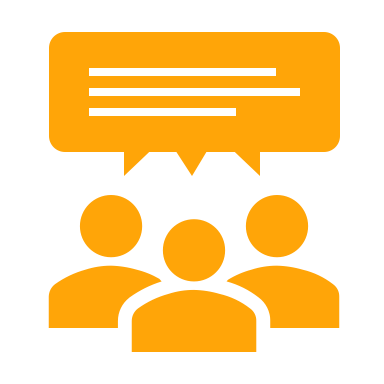 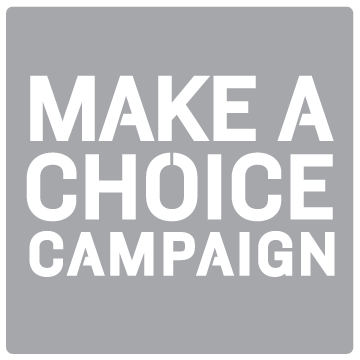 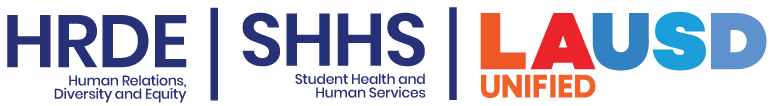 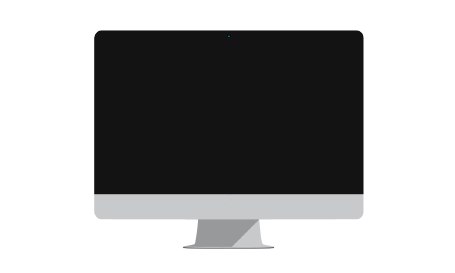 NORMALIZING ASKING FOR HELP
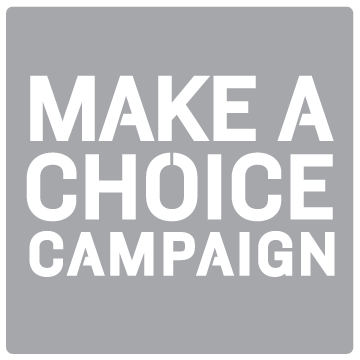 [Speaker Notes: https://www.youtube.com/watch?v=yXz9aoHdnnk]
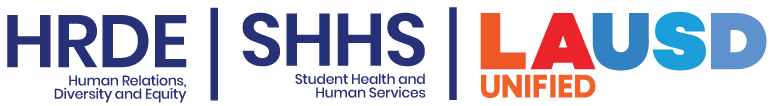 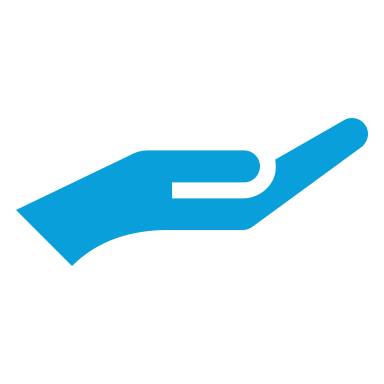 BEST WAYS TO ASK FOR HELP
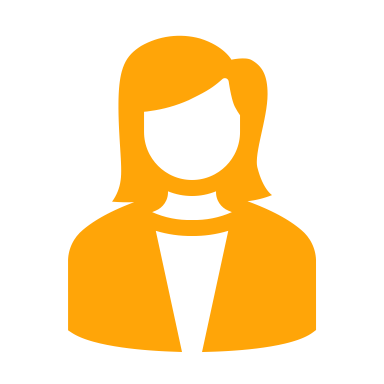 Be
Specific
Be
Direct
In Person 
(34% more likely to get a "Yes")
Be
Positive
Be Understanding
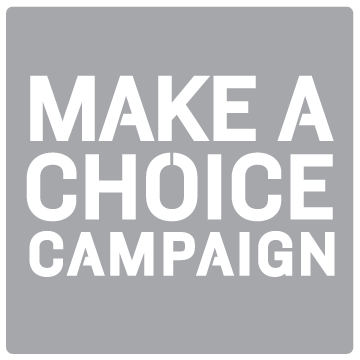 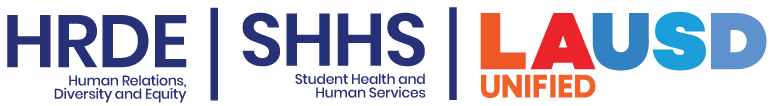 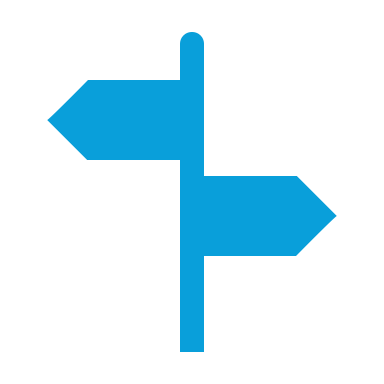 MAKE A CHOICE
At least once a day you probably make a choice to ask for help or to do something on your own.
Everyone needs help from time to time. 
Try to get in the habit of asking for help. 
The more often you do, the easier it will become!
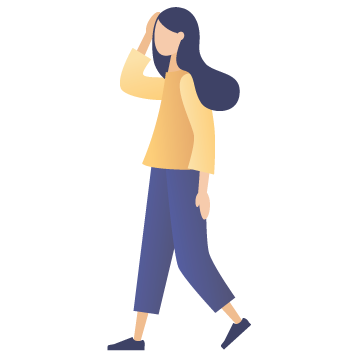 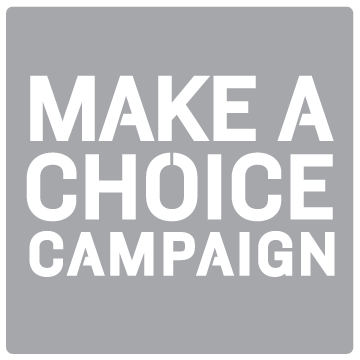 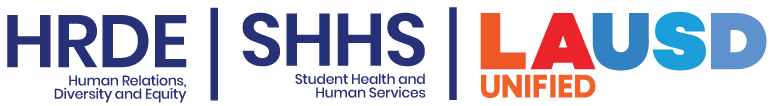 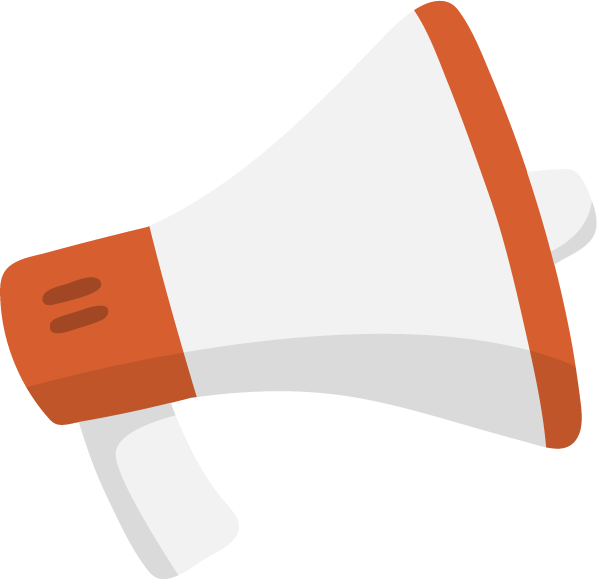 DISCUSSION
What is something you can ask for help with today?
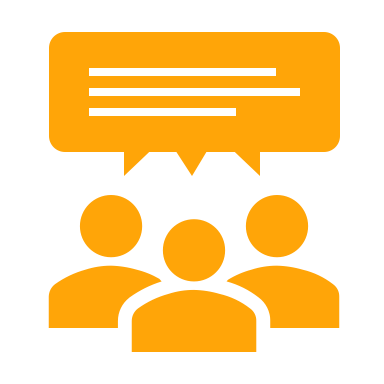 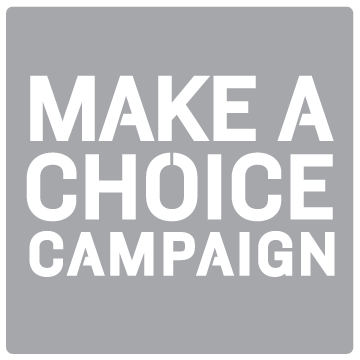 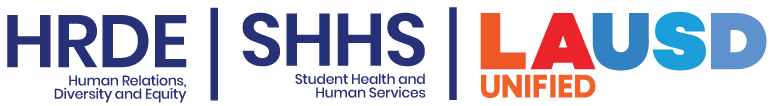 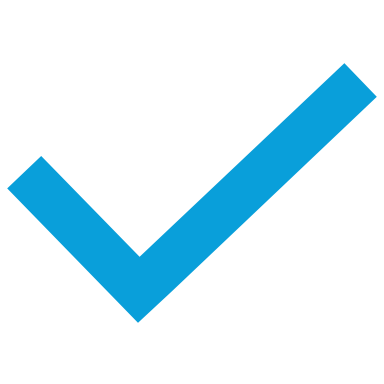 CHECK OUT
What will you do for yourself today?
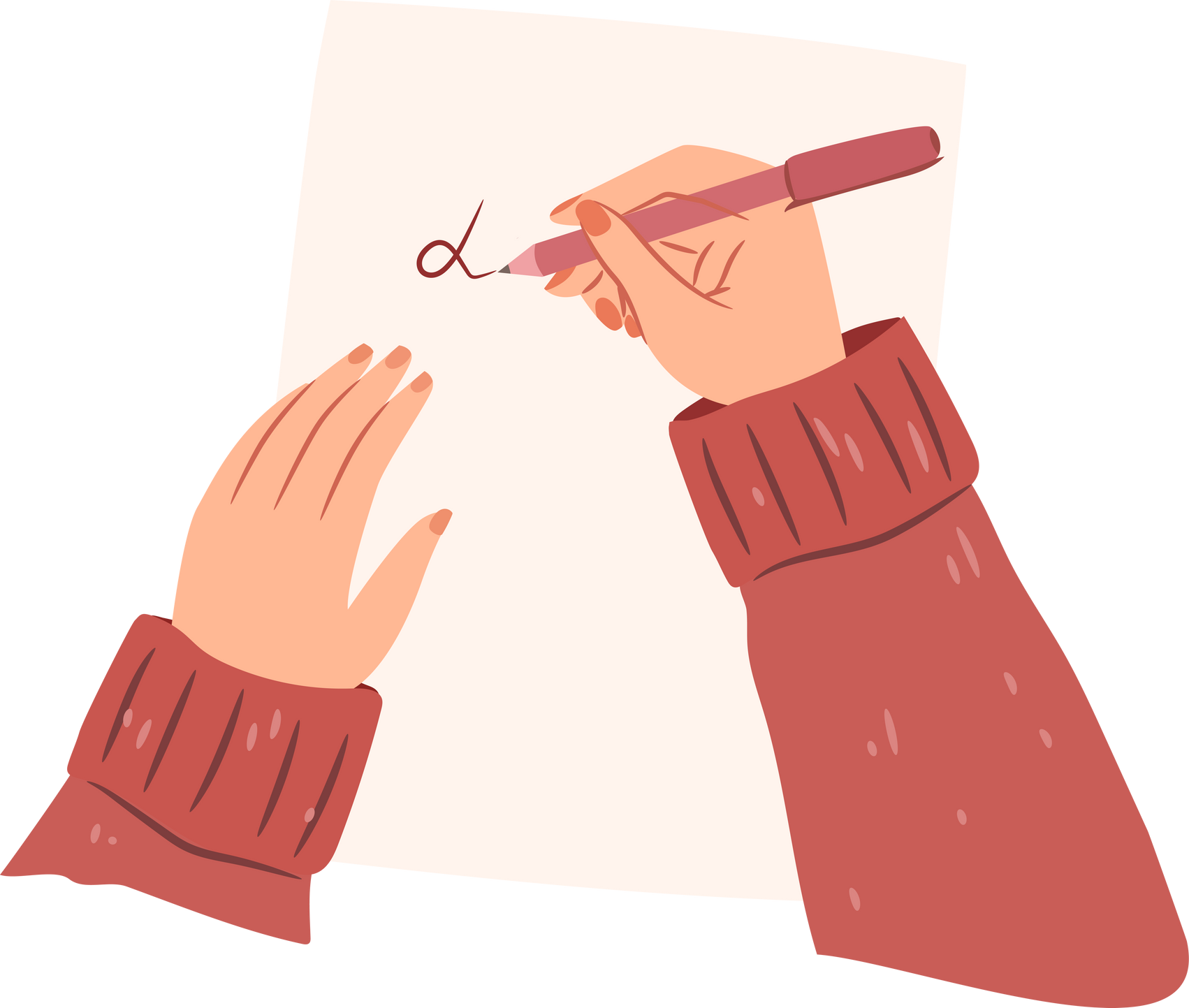 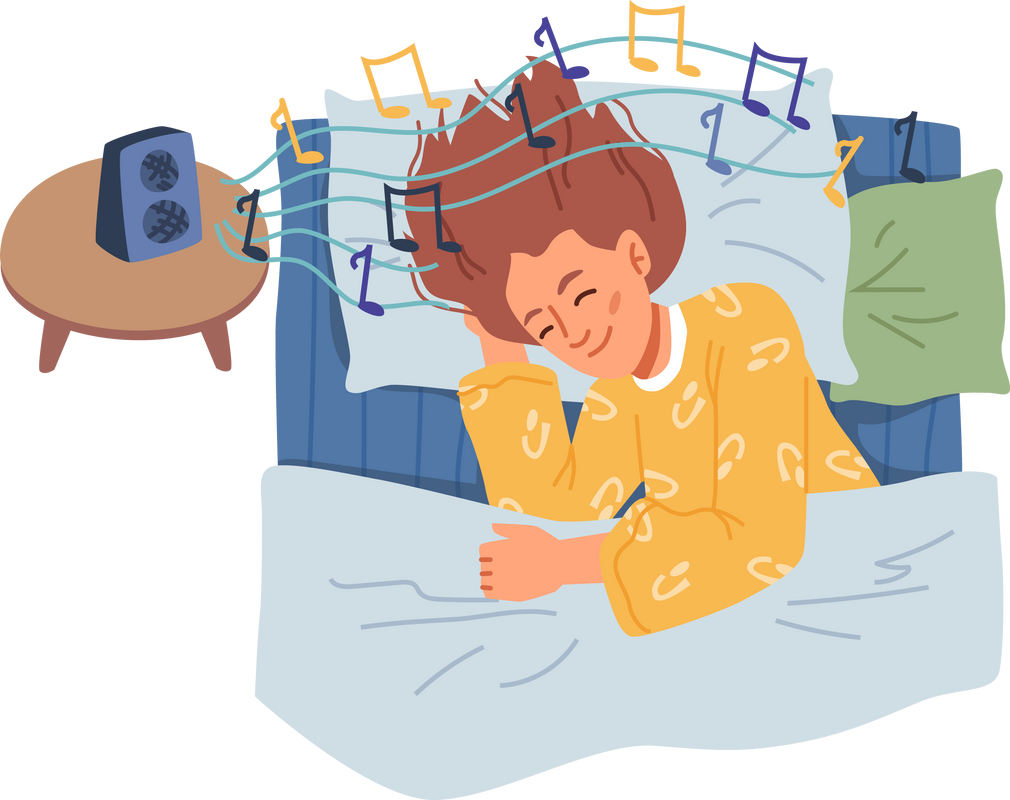 Write in your journal
Sleep and 
rest well
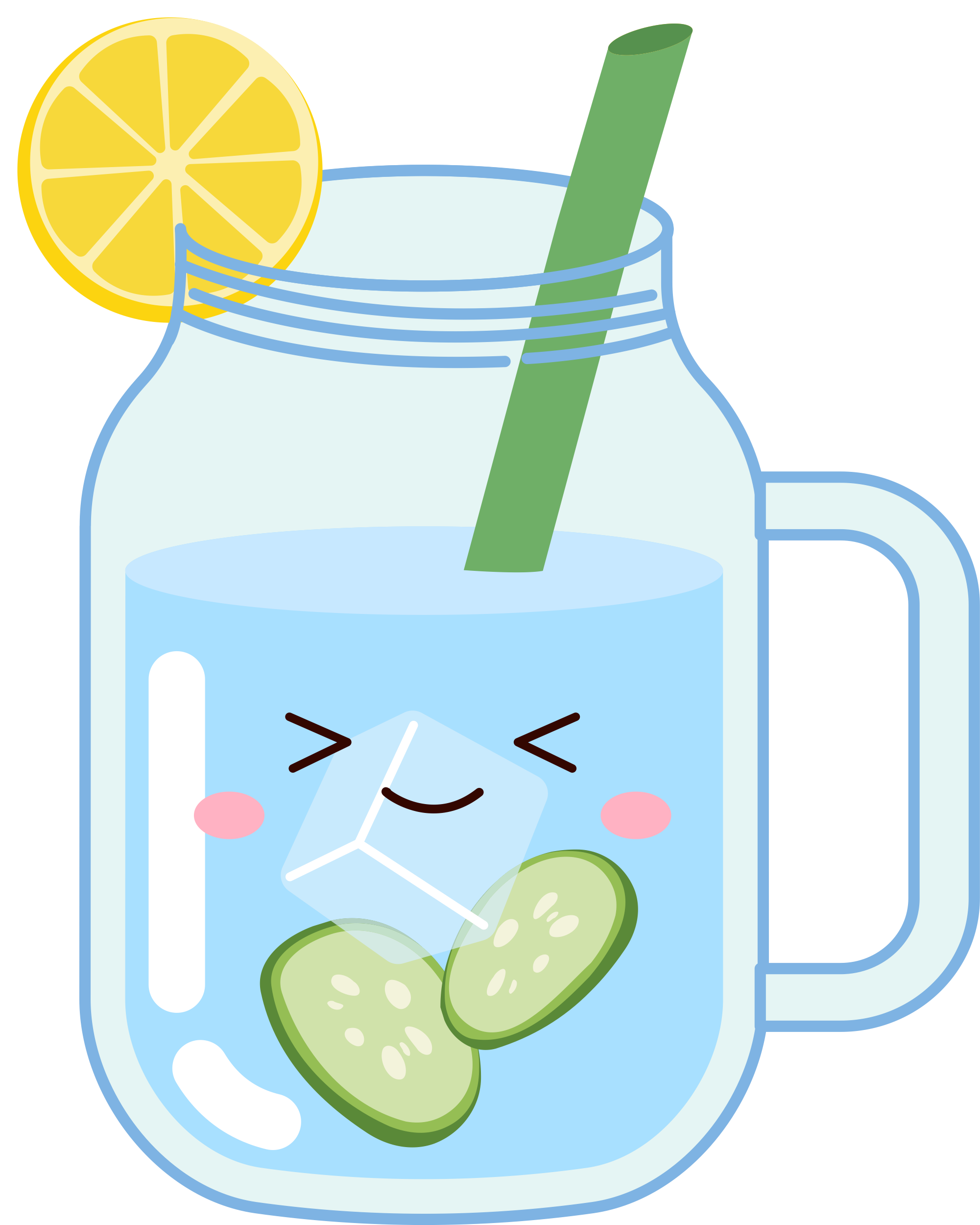 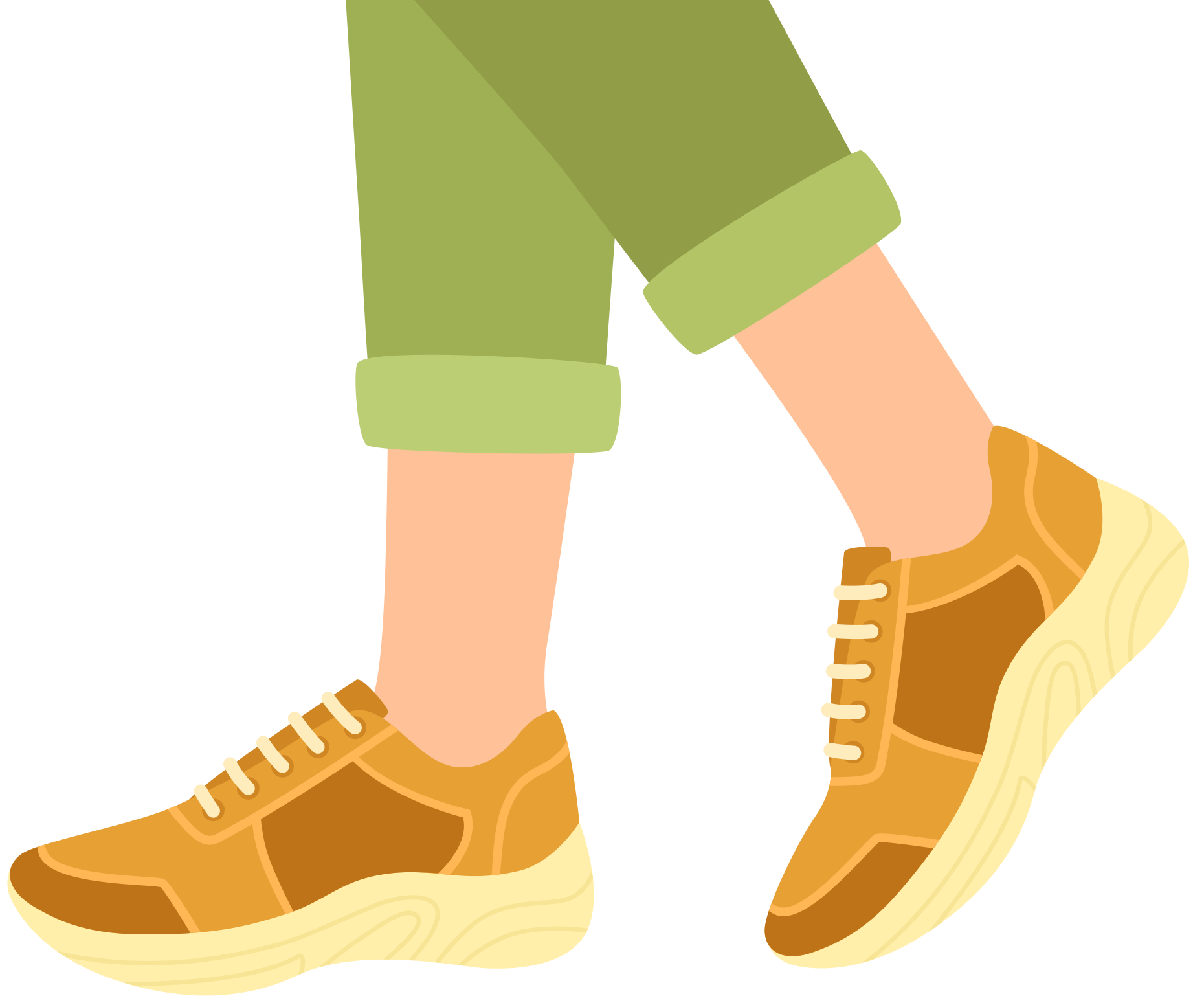 Walk around your neighborhood
Stay hydrated
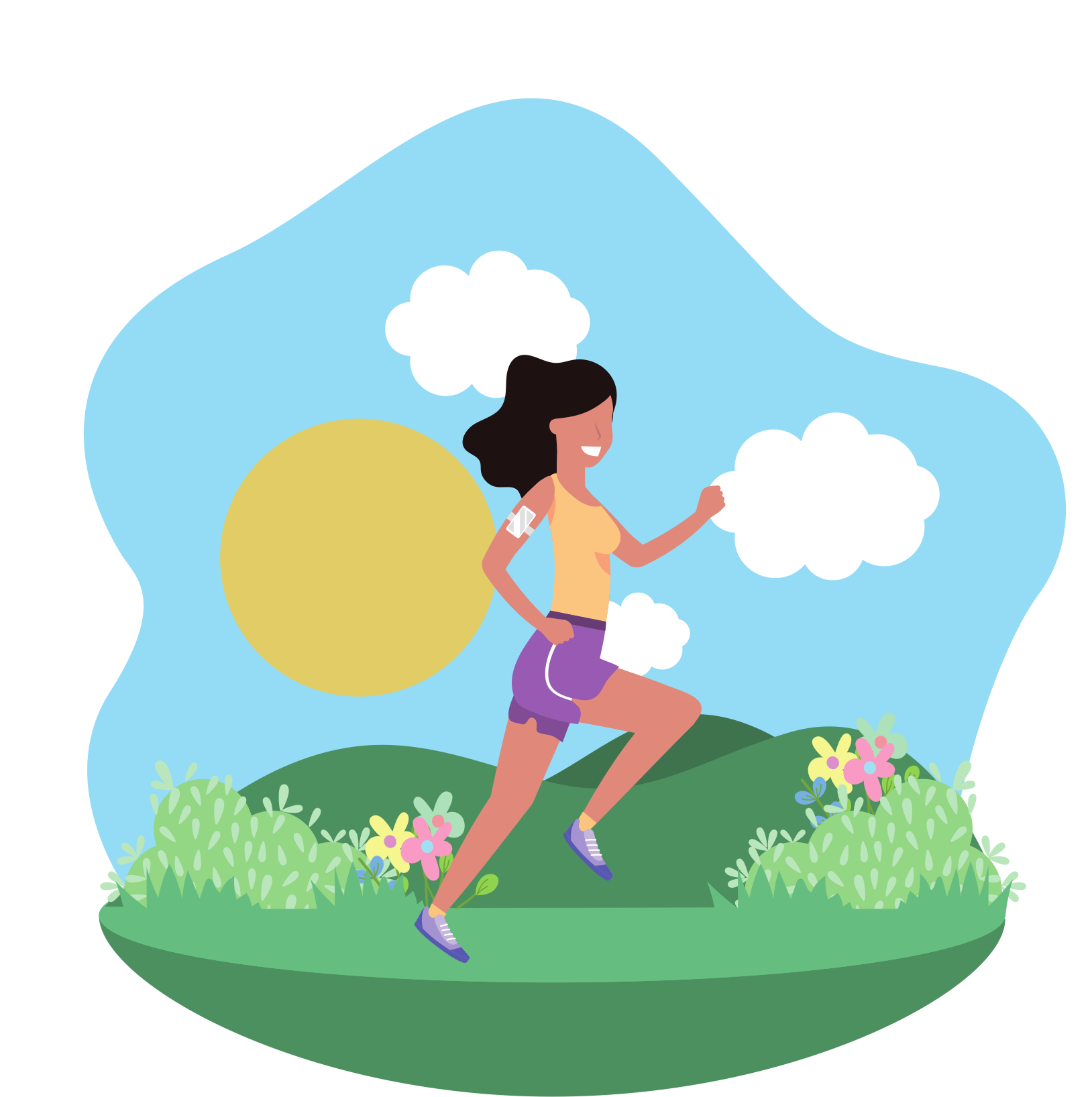 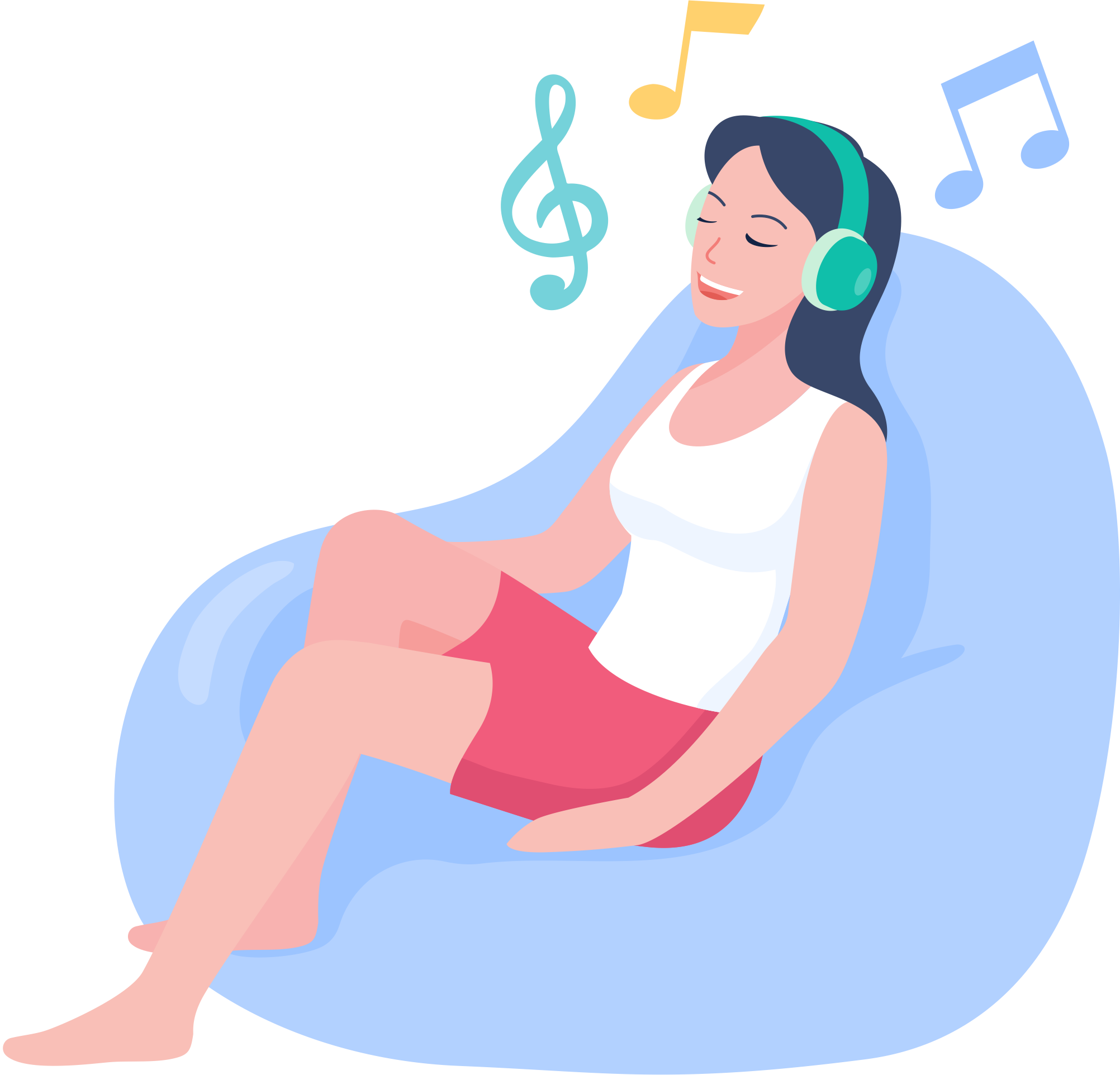 Listen to your favorite songs
Workout
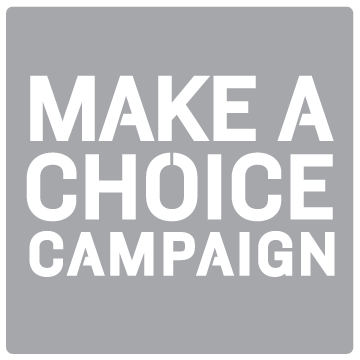 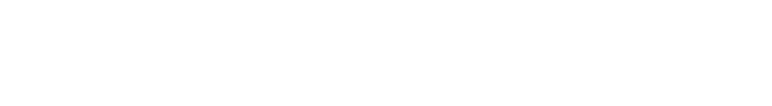 Committed to fostering a safe and respectful District, school and community culture where the seeds of peace and justice are sown so that all students and staff can lead safe, purposeful and academically fruitful lives. 
Connect with us at bit.ly/LAUSD-HRDE
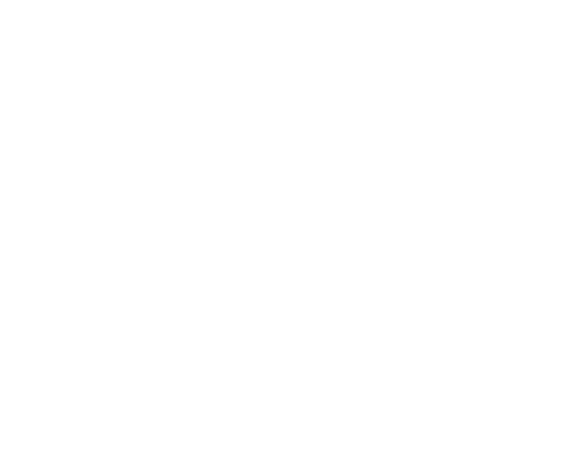 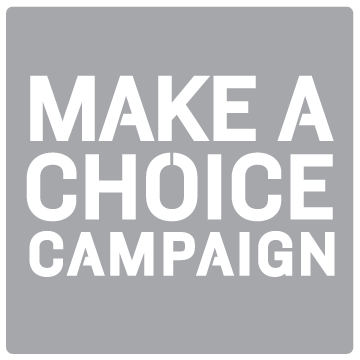